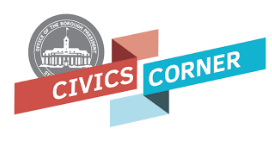 Civics Corner
Part 11
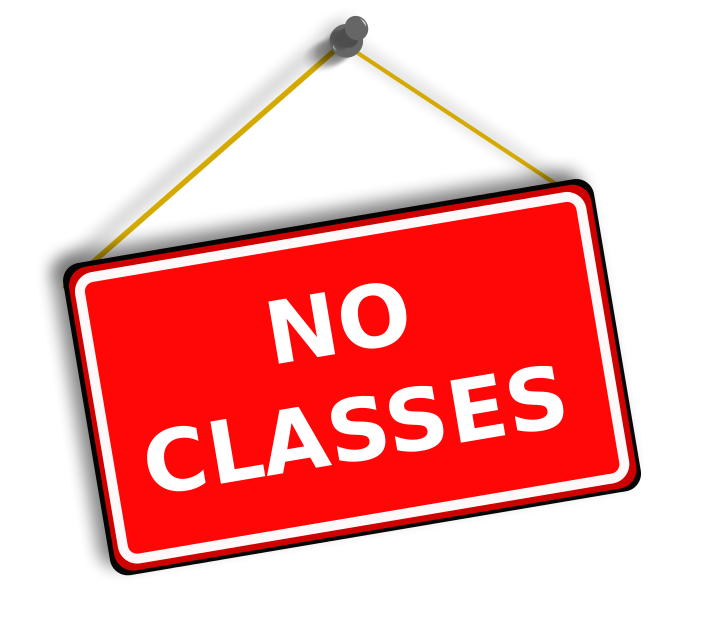 December 21 & 28
January 4
February 8 & 22
April 4 & 11
May 23
Last class = May 30
Saturday Closures
January 11: First class in January.
January 25: Final class of semester 1.
February 1: Start of semester 2 (for new students only)
February 8: No class
Feb 15: Semester 2 for returning students.
New Class Semester 2
Q91 - 100
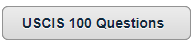 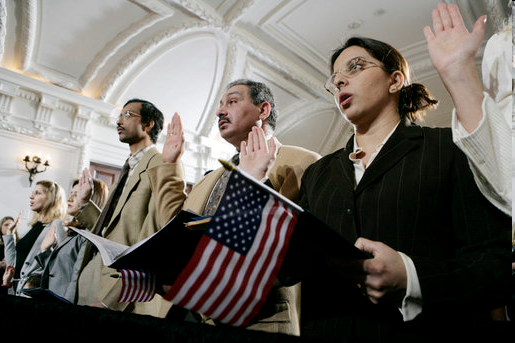 Review of Last Week’s Civics Qs
Question 91Name one U.S. territory.
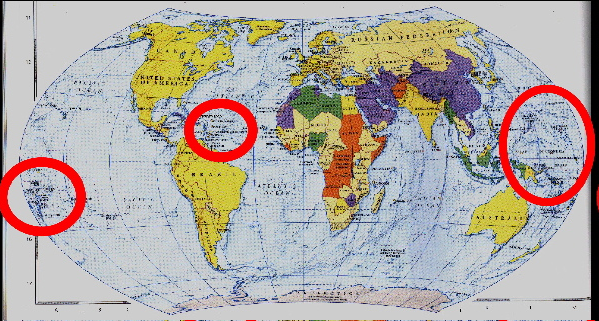 Puerto Rico
U.S. Virgin Islands
American Samoa
Northern Mariana Islands
Guam
www.elcivics.com
Civics History and Government Test for Citizenship
Question 92Name one state that borders Canada.
Alaska
Washington
New York
Pennsylvania
Maine
Idaho
Montana
North Dakota
Minnesota
Michigan
Ohio
Vermont
New Hampshire
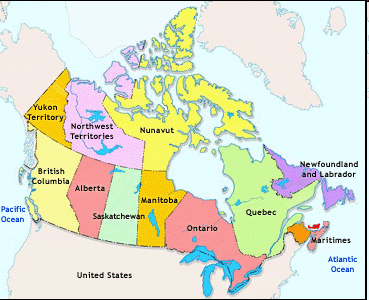 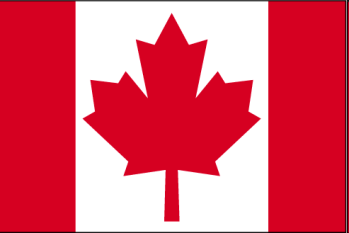 www.elcivics.com
Civics History and Government Test for Citizenship
Question 93Name one state that borders Mexico.
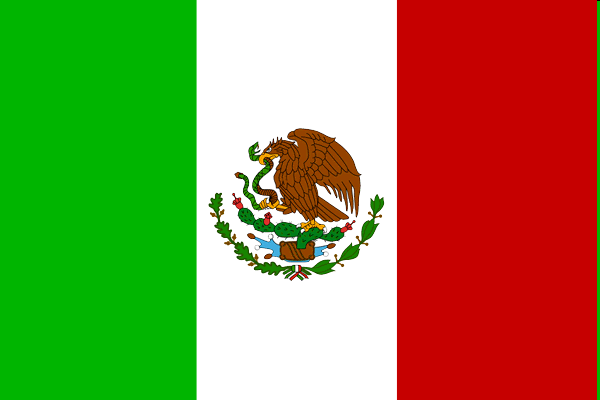 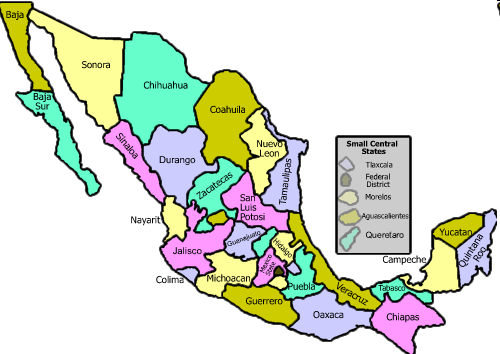 California
Arizona
New Mexico
Texas
www.elcivics.com
Civics History and Government Test for Citizenship
Question 94What is the capital of the United States?
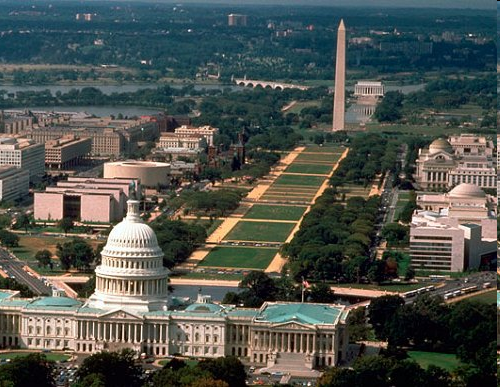 Washington, D.C.
www.elcivics.com
Civics History and Government Test for Citizenship
Question 95Where is the Statue of Liberty?
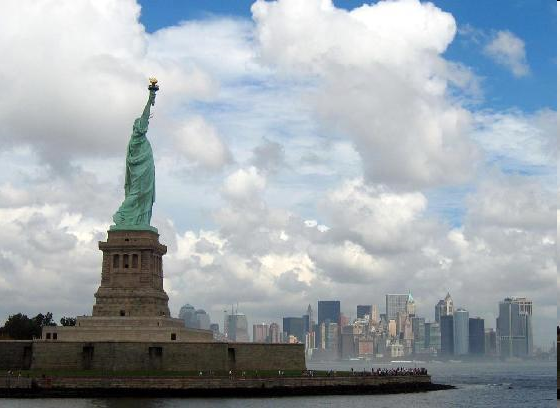 New York Harbor
Liberty Island
www.elcivics.com
Civics History and Government Test for Citizenship
Question 96Why does the flag have 13 stripes?
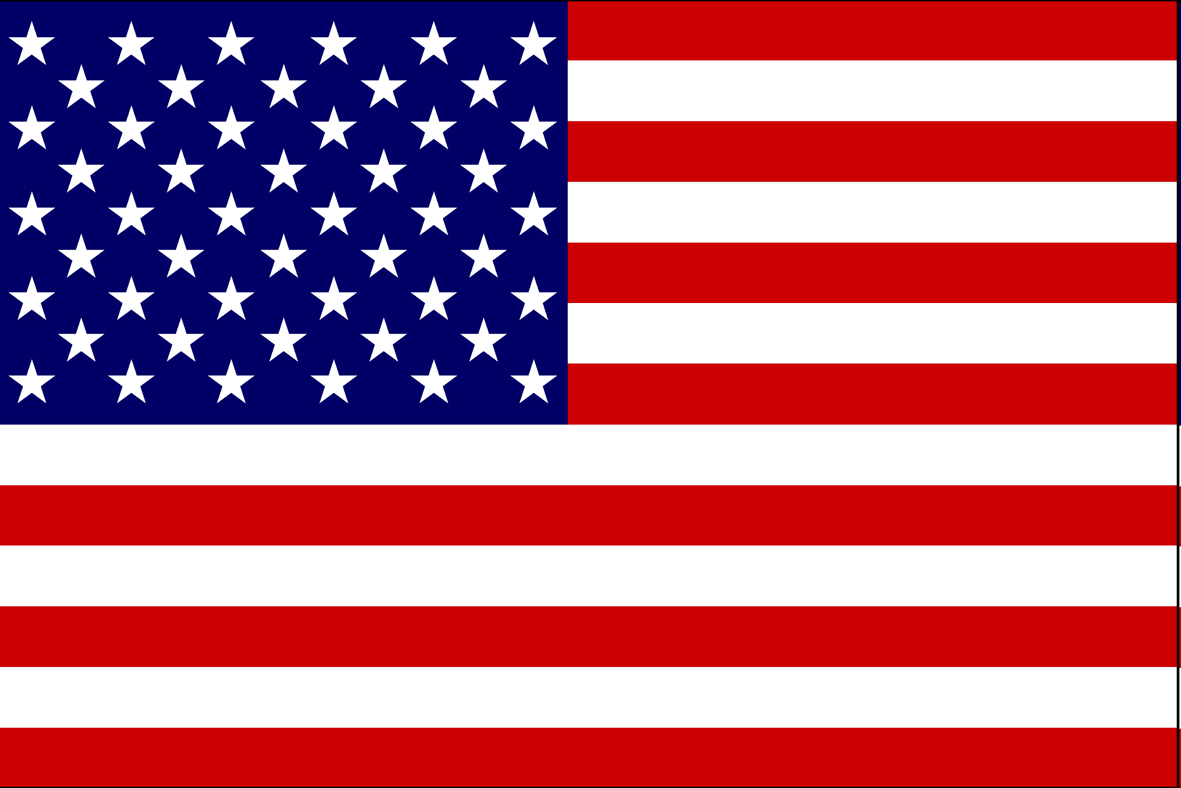 because there were 13 original colonies
www.elcivics.com
Civics History and Government Test for Citizenship
Question 97Why does the flag have 50 stars?
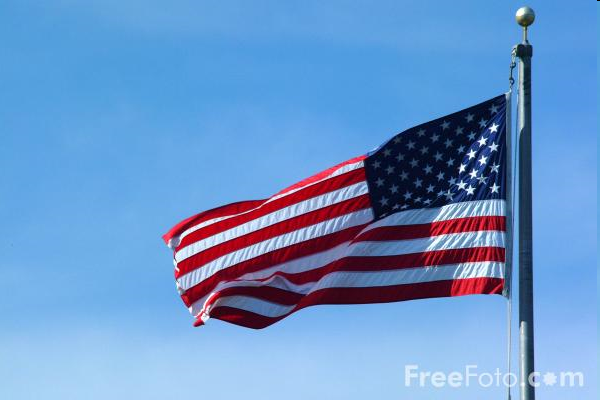 because there is one star for each state
www.elcivics.com
Civics History and Government Test for Citizenship
Question 98What is the name of the national anthem?
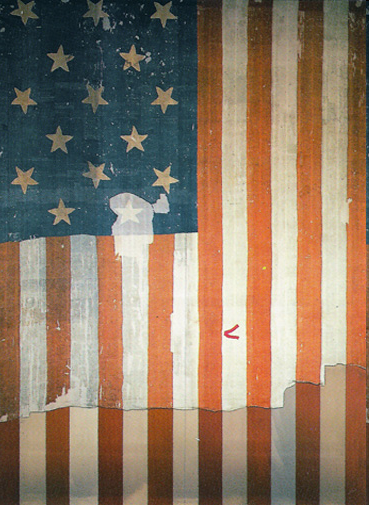 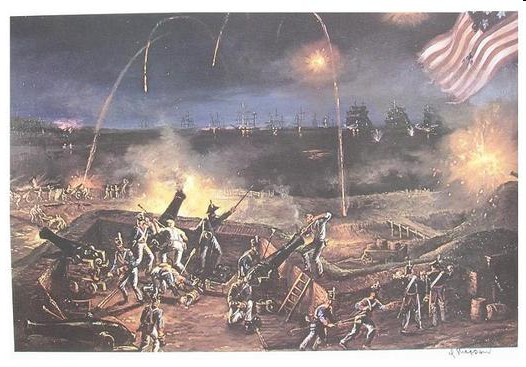 The Star-Spangled Banner
Question 99When do we celebrate Independence Day?
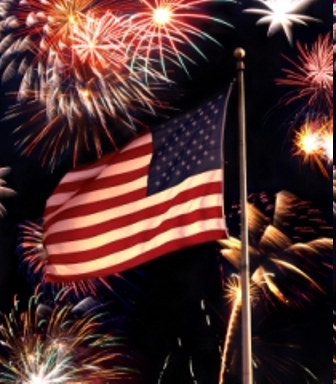 July 4
www.elcivics.com
Civics History and Government Test for Citizenship
Question 100Name two national U.S. holidays.
New Year’s Day
Martin Luther King, Jr. Day
Presidents’ Day
Memorial Day
Independence Day
Labor Day
Columbus Day
Veterans Day
Thanksgiving Day
Christmas
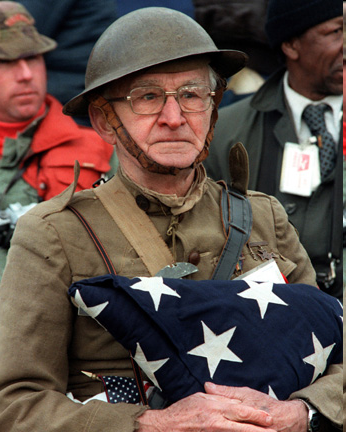 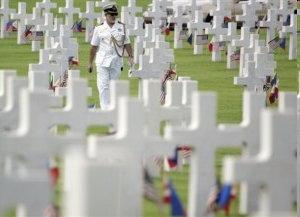 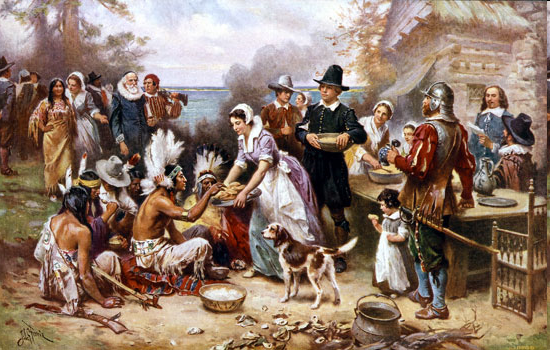 www.elcivics.com
Civics History and Government Test for Citizenship
Next 3 weeks we’ll practice using flash cards.
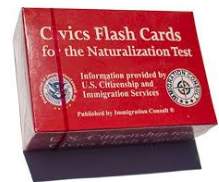 100 Q & A all finished!!
Independence
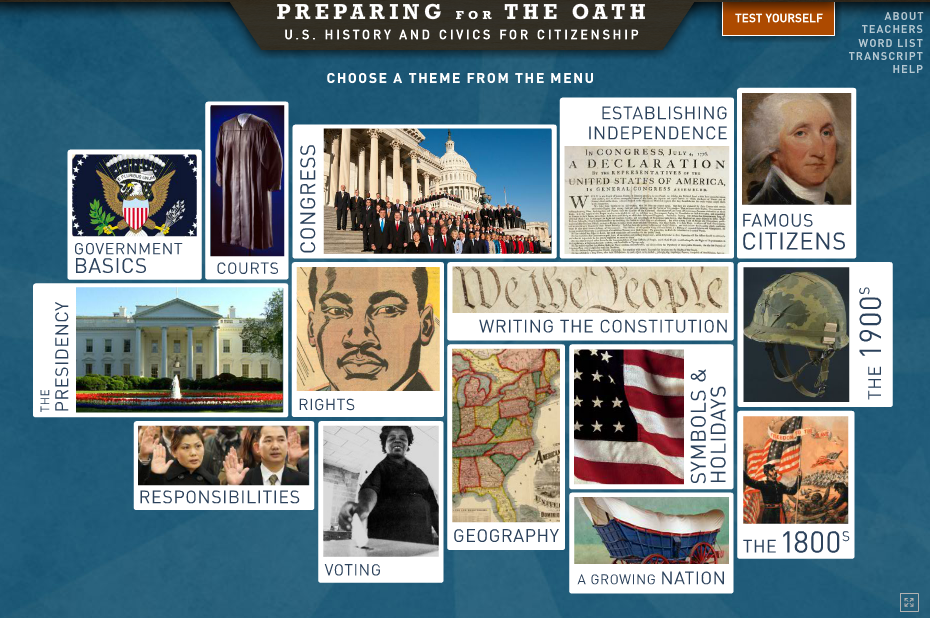 Preparing for the Oath:
Write down the sentences that I dictate.
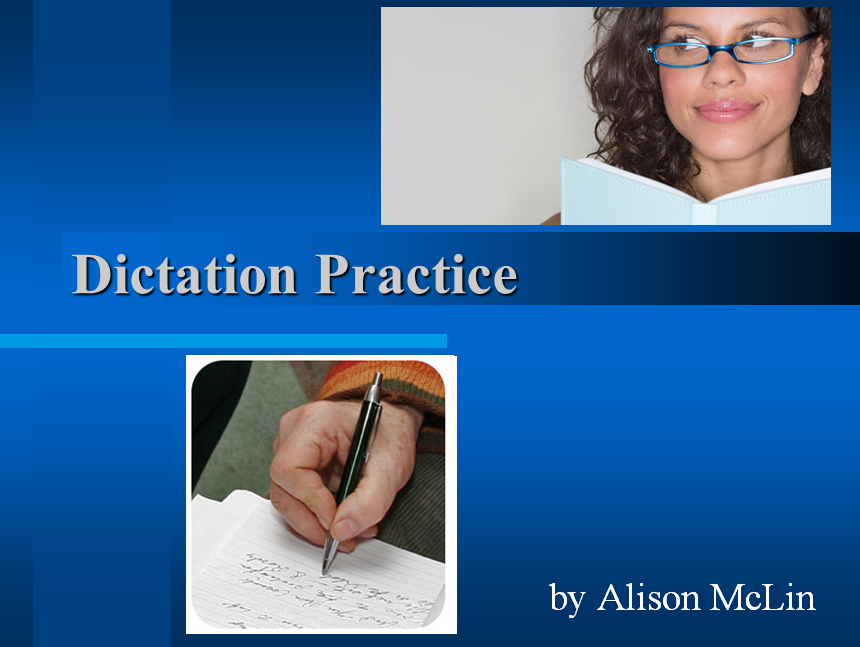 Dictation Practice – Unit 10
46
Read.
Who elects Congress?
Write.
The people elect Congress.
47
Read.
Who lives in the White House?
Write.
The President lives in the White House.
48
Read.
How many states are in the United States?
Write.
The United States has 50 states.
49
Read.
Where is the White House?
Write.
The White House is in Washington, DC.
50
Read.
What is on the American flag?
Write.
There are 13 stripes and 50 stars on the American flag.
Dictation Review
The people elect Congress.
The President lives in the White House.
The United States has 50 states.
The White House is in Washington, DC.
There are 13 stripes and 50 stars on the American flag.
[Speaker Notes: Who elects Congress?
The people elect Congress.
Who lives in the White House?
The President lives in the White House.
How many states are in the United States?
The United States has 50 states.
Where is the White House?
The White House is in Washington, DC.
What is on the American flag?
There are 13 stripes and 50 stars on the American flag.]
On my desk:

Did everyone sign in???
Does anyone have an interview date soon?
Please fill in the Interview Date sheet.
Please email me your results after you’ve had your interview: amclin@cuhsd.org
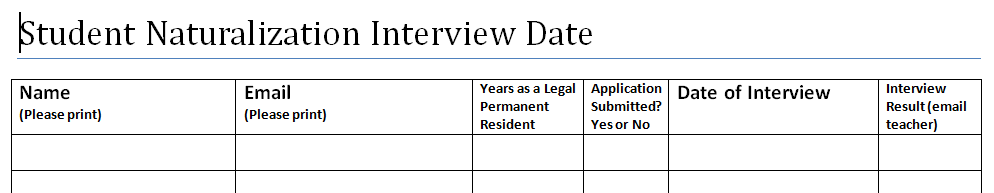 More Admin
Take a Break!! 10 minutes